ПСІХАЛАГІЧНЫЯ 
АСПЕКТЫ РАБОТЫ 
З ВЫСОКАМАТЫВАВАНЫМІ ВУЧНЯМІ
Севярын Таццяна Аляксандраўна, настаўнік беларускай мовы і літаратуры гімназіі імя Я.Купалы
Адоранасць чалавека – гэта маленькі парастак, які ледзь паказаўся з зямлі і патрабуе да сябе вялікай увагі. Варта клапаціцца пра яго, зрабіць усё неабходнае, каб ён вырас і даў багаты плён.
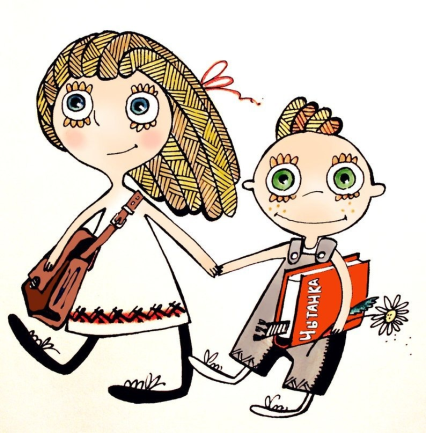 Паводле вучэння амерыканскага псіхолага Джозэфа Рэнзулі, адоранасць ўяўляе сабой спалучэнне трох характарыстык:

 інтэлектуальных  здольнасцяў 
          (якія перавышаюць сярэдні ўзровень);
 творчасці або крэатыўнасці;
 настойлівасці(матывацыя,     арыентаваная на задачу).
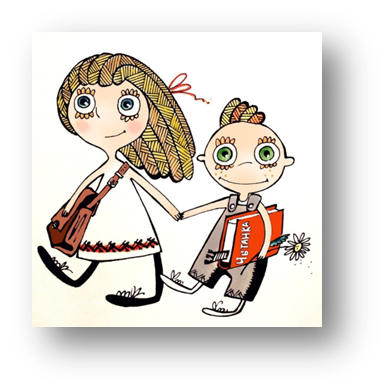 Адоранымі можна лічыць навучэнцаў, якія: 
1) маюць больш высокія ў параўнанні з большасцю астатніх аднагодкаў інтэлектуальныя здольнасці, успрымальнасць да навучання, творчыя магчымасці і праявы; 
2) маюць дамінуючую, актыўную патрэбу ў пазнанні; 
3) адчуваюць радасць ад разумовай працы.
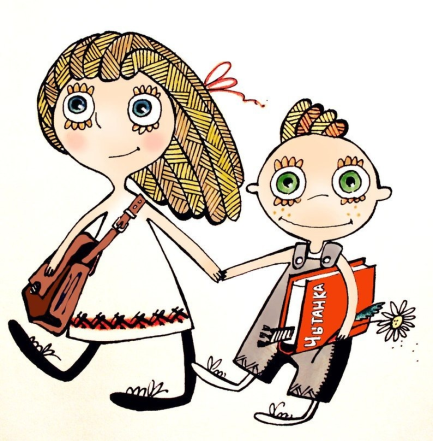 Умоўна можна выдзеліць тры катэгорыі адораных дзяцей: 
1) дзеці з незвычайна высокім агульным узроўнем разумовага развіцця пры іншых роўных умовах (такія дзеці часцей сустракаюцца ў дашкольным і малодшым школьным узросце); 
2) дзеці з прыкметамі спецыяльнай разумовай адоранасці – адоранасці ў пэўнай галіне навукі (такія навучэнцы часцей выяўляюцца у падлеткавым узросце); 
3) дзеці, якія не дасягаюць па пэўных прычынах поспехаў у навучанні, але валодаюць яркай пазнавальнай актыўнасцю, арыгінальнасцю псіхічнага складу, выдатнымі разумовымі рэзервамі (магчымасці такіх навучэнцаў часта раскрываюцца ў старэйшым школьным узросце).
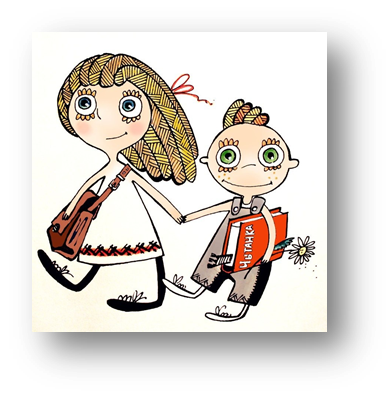 У працы з гэтай катэгорыяй навучэнцаў гімназія кіруецца наступнымі прынцыпамі: 
1) прынцып індывідуалізацыі навучання (вышэйшым узроўнем рэалізацыі гэтага прынцыпу з’яўляецца распрацоўка індывідуальнай сістэмы аптымальных умоў развіцця адоранага вучня); 
2) прынцып свабоды выбару навучэнцам дадатковых адукацыйных паслуг, дапамогі, настаўніцтва; 
3) прынцып максімальнай разнастайнасці магчымасцяў, якія прадстаўляюцца; 
4) прынцып павелічэння ролі пазаўрочнай дзейнасці пры зніжэнні ў пэўным сэнсе і ў пэўнай меры вучэбных патрабаванняў; 
5) прынцып асаблівай увагі да праблемы міжпрадметных сувязей у індывідуальнай працы з навучэнцамі; 
6) прынцып стварэння ўмоў для сумеснай працы  навучэнцаў  пры мінімальным удзеле настаўніка.
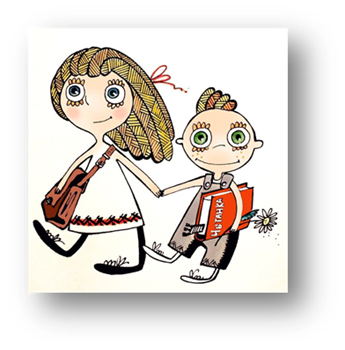 Для найбольш эфектыўнага ўзаемадзеяння з адораным вучнем мэтазгодна выконваць шэраг рэкамендацый:
Звярнуць увагу на дасягненні адораных дзяцей, бо ацэнкі дарослых для  іх – адначасна і ўзнагарода, і мерка іх самаацэнкі;
Шанаваць у дзецях іх індывідуальнасць і непаўторнасць;
Ствараць у іх матывацыю да дасягнення, гатовасць ісці на творчую  рызыку;
Заахвочваць самастойнае мысленне;
Дапамагаць разумоваму росту адораных дзяцей, далучаючы іх 
да разнастайных відаў дзейнасці і ў той жа час не перагружаючы;
Быць памяркоўным да ідэй дзяцей, шанаваць цікаўнасць, імкнуцца адказваць на ўсе іх пытанні;
Памятаць пра падвышаную адчувальнасць адораных дзяцей;
Аказваць ім патрэбную дапамогу і эмацыйную падтрымку шляхам 
заахвочання іх дзейнасці, уважліва і зычліва ставіцца да іх думак і праблем.
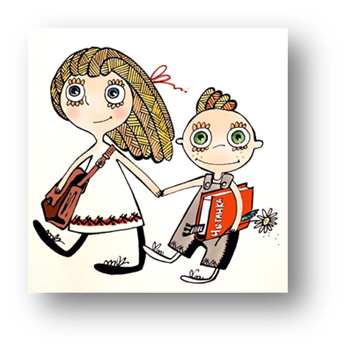 Пры выяўленні адораных дзяцей больш мэтазгодна выкарыстоўваць комплексны падыход. Пры гэтым можа быць задзейнічаны шырокі спектр разнастайных метадаў:
 назіранне за дзецьмі;
 спецыяльныя псіхадыягнастычныя трэнінгі;
 экспертнае ацэньванне паводзін дзяцей настаўнікамі, бацькамі, выхавацелямі;
 правядзенне «пробных» урокаў па спецыяльных праграмах;
 экспертнае ацэньванне канкрэтных прадуктаў творчай дзейнасці дзяцей (малюнкаў, вершаў, тэхнічных мадэляў) прафесіяналамі;
 арганізацыя разнастайных інтэлектуальных і прадметных алімпіяд, канферэнцый, спартыўных спаборніцтваў, творчых конкурсаў, фестываляў, аглядаў і пад.;
 правядзенне псіхадыягнастычнага даследавання з выкарыстаннем розных псіхаметрычных методык у залежнасці ад задачы аналізу канкрэтнага выпадку адоранасці.
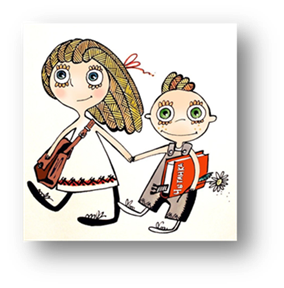 Падзел вучняў паводле псіхалагічных асаблівасцей успрымання вучэбнага матэрыялу 
і працы з ім:

- гіпертымныя вучні;
- вучні застраваючага тыпу акцэнтуацыі характару;
аудыялы і кінестэтыкі;
правапаўшарныя вучні;
вучні-сінтэтыкі;
трывожныя вучні;
няўпэўненыя вучні;
вучні, якія маюць недахоп адвольнай рэгуляцыі;
вучні-перфекцыяністы і выдатнікі;
астэнічныя вучні.
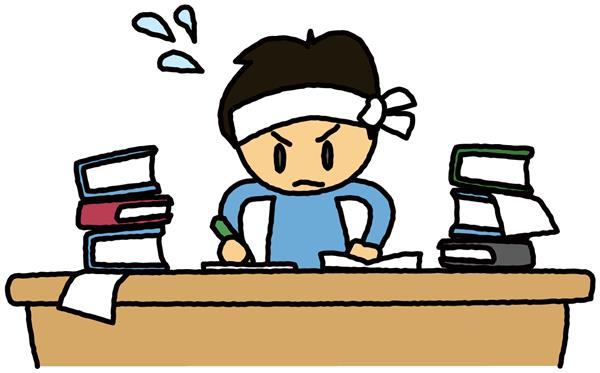 Зацікаўленымі  ў паспяховым рашэнні праблемы адоранасці і высокай матываванасці навучэнцаў варта быць 
і настаўнікам, і вучням, і бацькам, і псіхолагам!
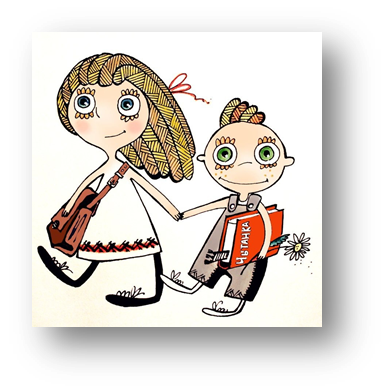